Đọc kết nối chủ đề bài học
Tự tình
(Hồ Xuân Hương)
HOẠT ĐỘNG 1 
MỞ ĐẦU
Tìm những câu ca dao, thành ngữ hoặc những tác phẩm thơ văn đã học nói về thân phận của người phụ nữ trong xã hội xưa.
- Chùm ca dao than thân:
                  Thân em như tấm lụa đào
            Phất phơ giữa chợ biết vào tay ai.
Thành ngữ: Hồng nhan bạc mệnh; Hồng nhan đa truân.
Bánh trôi nước – Hồ Xuân Hương
Chuyện người con gái Nam Xương – Nguyễn Dữ
Truyện Kiều – Nguyễn Du
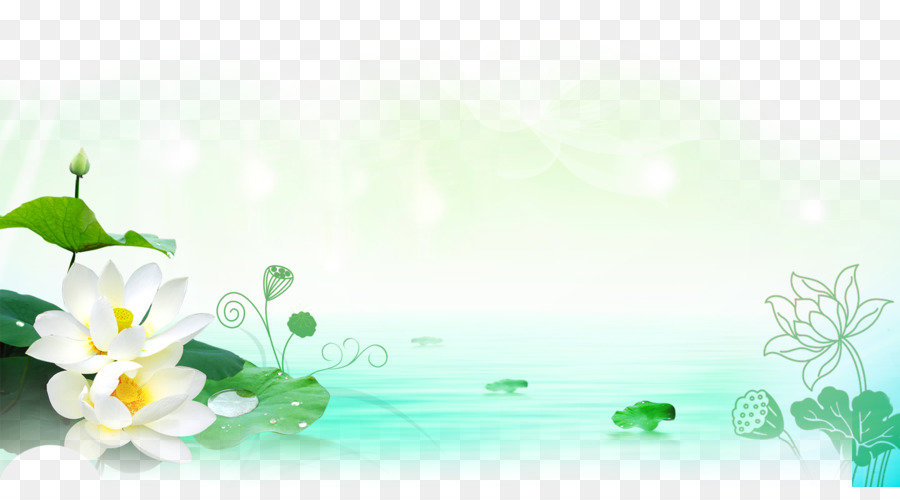 HOẠT ĐỘNG 2 
Hình thành 
kiến thức
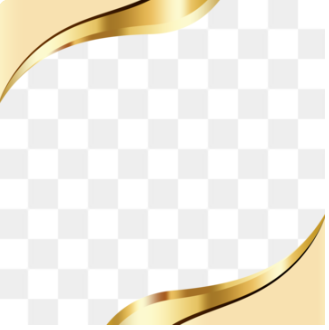 I. ĐỌC – KHÁM PHÁ CHUNG
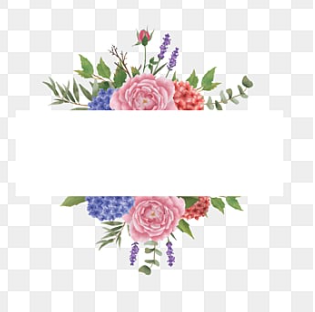 1. Đọc văn bản
- Đọc văn bản.
- Tìm hiểu chú thích, từ khó hiểu.
HƯỚNG DẪN ĐỌC
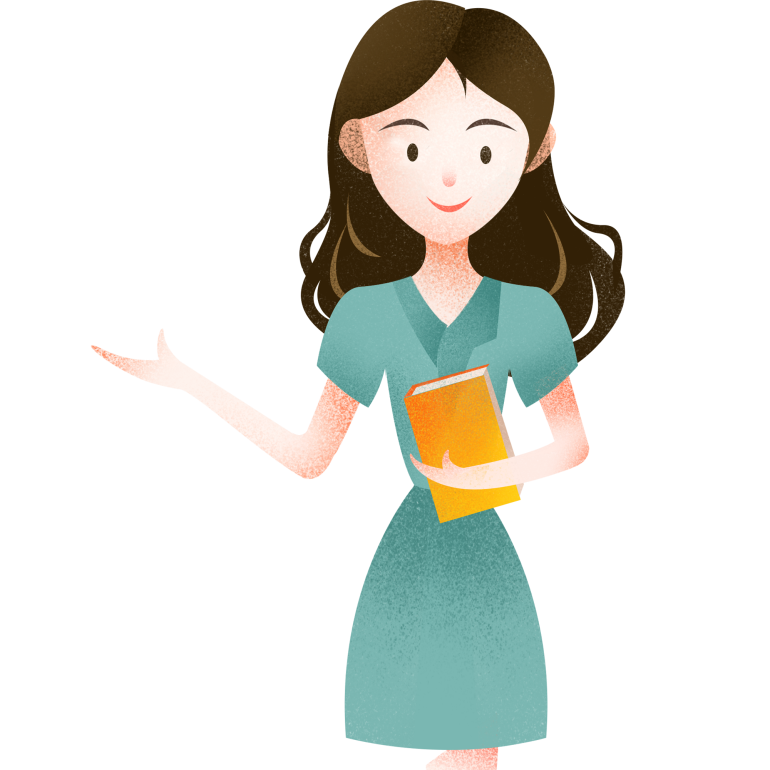 HS đọc diễn cảm đoạn trích: giọng đọc chậm rãi, trầm buồn, xót xa, vừa gai góc, thách thức (hai câu cuối).
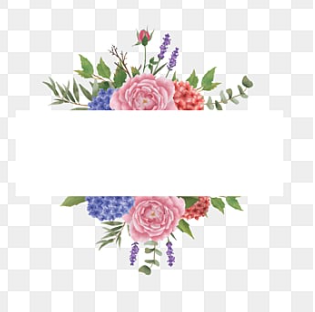 2. Tác giả Hồ Xuân Hương
PHIẾU HỌC TẬP 01: Tìm hiểu về tác giả, tác phẩm
(Hoàn thành trước ở nhà)
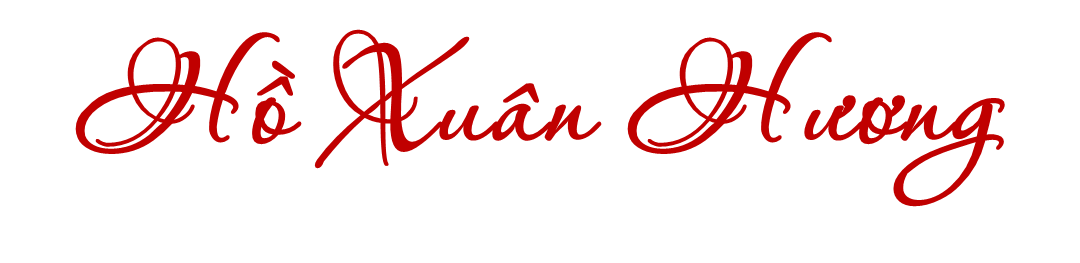 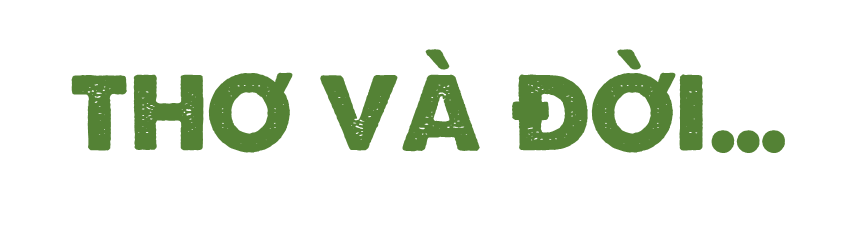 1. Tác giả Hồ Xuân Hương
a. Cuộc đời
Chưa xác định được năm sinh, năm mất.
Sống vào khoảng nửa cuối thế kỷ XVIII – nửa đầu thế kỷ XIX.
Quê quán: Làng Quỳnh Đôi - huyện Quỳnh Lưu -tỉnh Nghệ An nhưng sống chủ yếu ở kinh thành Thăng Long.
Hoàn cảnh xuất thân: trong một gia đình nhà nho nghèo, cha làm nghề dạy học.
HXH là thiên tài kì nữ nhưng cuộc đời gập nhiều bất hạnh.
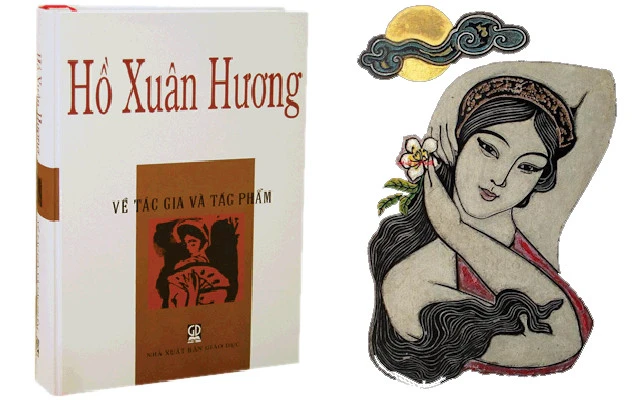 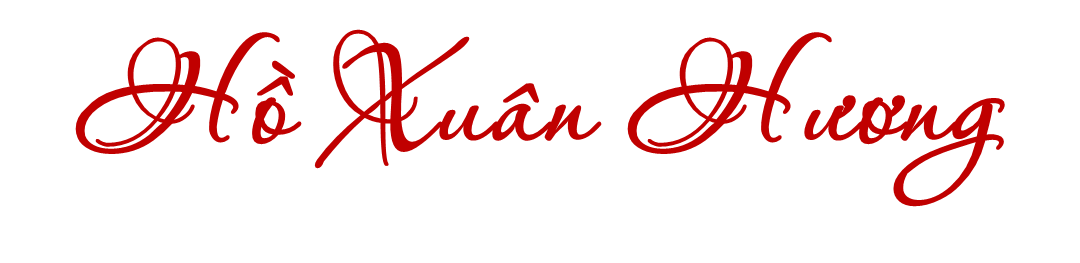 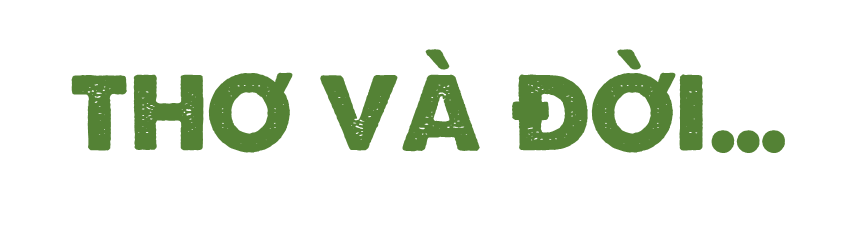 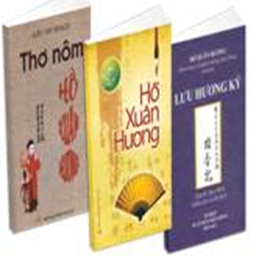 b. Sự nghiệp sáng tác
Sáng tác cả chữ Hán và chữ Nôm nhưng thành công ở chữ Nôm.
Thơ HXH là thơ của phụ nữ viết về phụ nữ, trào phúng mà trữ tình, đậm chất dân gian từ đề tài,cảm hứng ngôn từ và hình tượng.
Phong cách thơ vừa thanh vừa tục. → Được mệnh danh là “ bà chúa thơ Nôm”.
3. Bài thơ "Tự tình” (bài 2)
a. Xuất xứ: Bài thơ thứ 2 trong chùm 3 bài “Tự tình”.
b. Thể thơ: Thất ngôn bát cú Đường luật.
c. Đề tài: số phận người phụ nữ.
d. Chủ thể trữ tình: Bài thơ là lời tâm sự của người phụ nữ về nỗi đau trước tình duyên éo le và khát vọng hạnh phúc. Tâm trạng của nhân vật trữ tình được bộc lộ qua cách cảm nhận không gian, thời gian, cảnh vật. Ngoại cảnh cũng là tâm cảnh.
e. Nhan đề “Tự tình”: bày tỏ tâm trạng, cảm xúc, tình cảm của người viết .
3. Bài thơ "Tự tình” (bài 2)
f. Bố cục: 
- Cáchh 1: Đề - thực – luận – kết.
- Cách 2: 
  + 6 câu thơ đầu: Tâm trạng đau xót, phẫn uất cho tình cảnh trái ngang, duyên phận lỡ làng.
  + 2 câu thơ cuối: Niềm khát khao hạnh phúc, ý thức vươn lên, không khuất phục số phận.
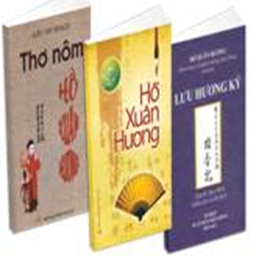 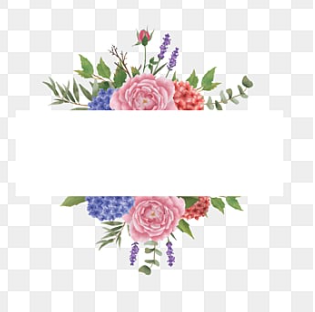 II. KHÁM PHÁ VĂN BẢN
HOẠT ĐỘNG NHÓM
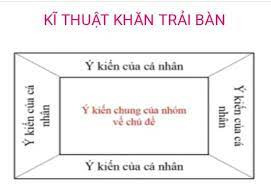 PHIẾU HỌC TẬP 02: Đọc hiểu chi tiết văn bản “Tự tình” (bài 2)
PHIẾU HỌC TẬP 02: Đọc hiểu chi tiết văn bản “Tự tình” (bài 2)
1. Hai câu đề
“Tiếng gà văng vẳng gáy trên bom,Oán hận trông ra khắp mọi chòm.”
- Thời gian : đêm khuya
+ Thời gian tự nhiên: khoảng thời gian yên tĩnh, vắng lặng về đêm.
+ Thời gian tâm lí: khoảng thời gian con người thường đối diện với chính mình trong suy tư, trăn trở.
- Âm thanh: tiếng gà văng vẳng
- Từ láy “văng vẳng” gợi âm thanh từ xa vọng lại.
1. Hai câu đề
Nghệ thuật lấy động để tả tĩnh góp phần gợi không gian vắng vẻ, trống trải, tĩnh lặng lúc đêm khuya.
- Tâm trạng con người: oán hận trông ra khắp mọi chòm  → Tâm trạng đau xót, u uất bao trùm lên khắp cảnh vật. 
=> Hai câu thơ đề  tạc vào không gian, thời gian hình tượng một người đàn bà trầm uất, đang đối diện với chính mình trong đêm khuya tĩnh lặng.
“Mõ thảm không khua mà cũng cốc, Chuông sầu chẳng đánh cớ sao om?”
Mang tâm thế oán hận trông ra khắp mọi chòm nhưng tín hiệu đầu tiên con người thu nhận lại là âm thanh của tiếng mõ, tiếng chuông:
- Nghệ thuật nhân hóa kết hợp phép đối: 
                            Mõ thảm – cốc
                            Chuông sầu – om
- Câu hỏi tu từ: ...cớ sao om?
=> Những âm thanh cũng chất chứa tâm sự, cảm xúc ai oán, thê lương. Âm thanh vang vọng từ không gian bên ngoài cũng chính là tiếng lòng tê tái, não nề của con người.
2. Hai câu thực
3. Hai câu luận
3. Hai câu luận
“Trước nghe những tiếng thêm rầu rỉ,Sau giận vì duyên để mõm mòm.”
Tâm trạng nhân vật hoà nhịp với những âm thanh của bên ngoài càng nhấn mạnh cảm xúc buồn bã, cô đơn, chán chường trong tâm hồn nhân vật trữ tình.
Hé mở căn nguyên của nỗi buồn, sầu,oán hận: giận vì duyên để mõm mòm – nỗi xót xa vì số phận hẩm hiu, duyên tình lỡ làng, tuổi trẻ phai tàn
Nghệ thuật: sử dụng các từ láy giàu sức gợi (rầu rĩ, mõm mòm) .
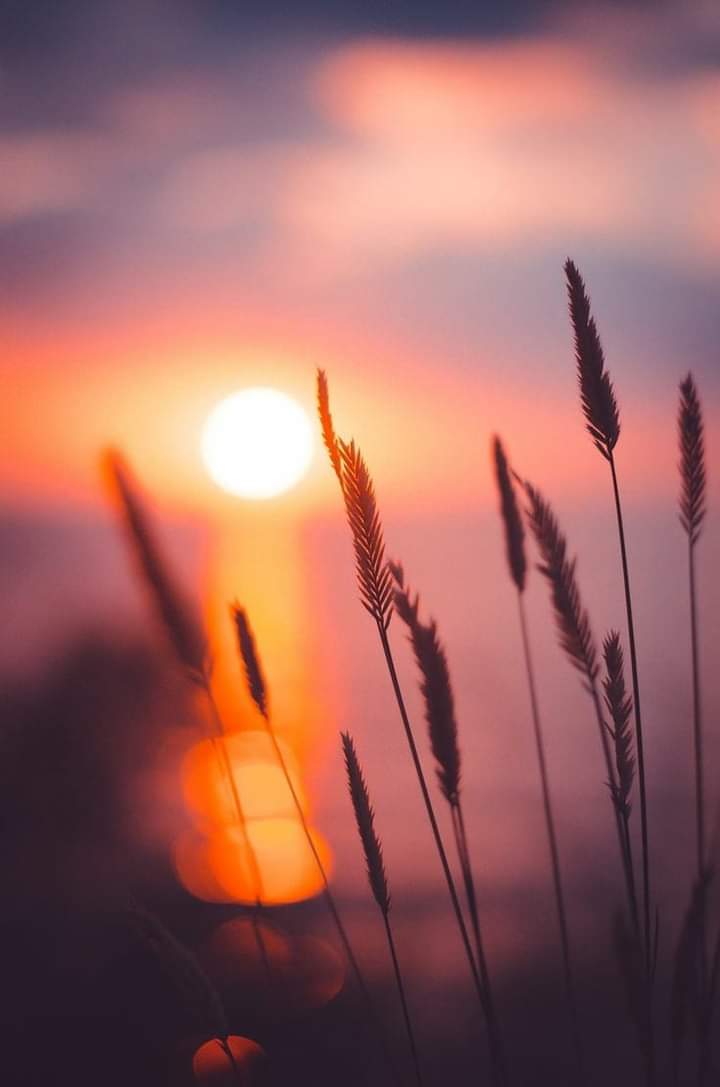 6 câu đầu cho thấy tâm trạng buồn bã, chán chường, bế tắc, ngao ngán trước sự bẽ bàng của duyên phận của nhân vật trữ tình.
4. Hai câu kết
- Từ trạng thái buồn thảm, ảo não (6 câu đầu), tứ thơ đột ngột chuyển hướng. Không còn là lời than khóc, oán thán, nhân vật đột ngột chuyển hướng, cất lên tiếng nói đầy bản lĩnh - tiếng nói của hi vọng, khát vọng, của niềm kiêu hãnh mà những tổn thương, những trớ trêu của số phận không thể dập tắt:
“Tài tử văn nhân ai đó tá?           Thân này đâu đã chịu già tom!”
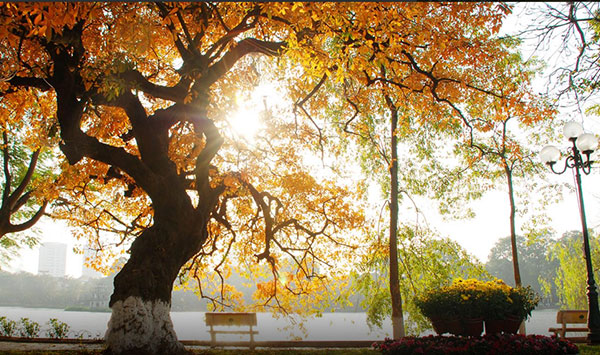 4. Hai câu kết
Từ trạng thái buồn thảm, ảo não (6 câu đầu), tứ thơ đột ngột => Tự tình khép lại bằng lời thách đố: Thân này đâu đã chịu già tom!, khẳng định bản lĩnh và khao khát mãnh liệt của người phụ nữ. 
Qua việc khẳng định bản lĩnh và khát khao hạnh phúc, Hồ Xuân Hương bộc lộ thái độ trân trọng, ngợi ca bản lĩnh, ý thức về quyền sống và khát vọng hạnh phúc của người phụ nữ trong xã hội phong kiến xưa.
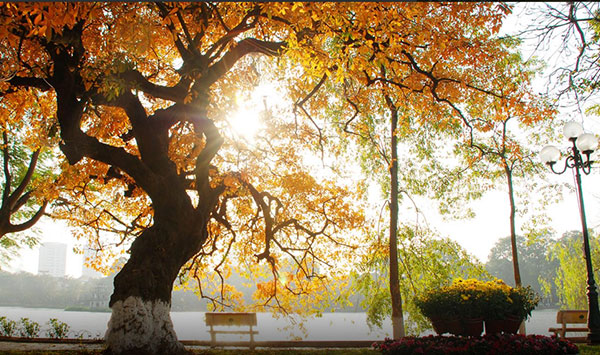 IV. TỔNG KẾT
1. Đặc sắc nội dung
Chủ đề bài thơ: Bài thơ Tự tình (bài 2) thể hiện nỗi niềm, tâm sự của người phụ nữ trong xã hội phong kiến xưa: vừa đau buồn, vừa phẫn uất trước duyên phận, vừa khao khát hạnh phúc, mong muốn vượt lên sự nghiệt ngã của duyên phận.
Qua bài thơ, Hồ Xuân Hương thể hiện sự thấu hiểu, đồng cảm với thân phận của người phụ nữ; đồng thời bộc lộ thái độ trân trọng, ngợi ca bản lĩnh, ý thức về quyền sống và khát vọng hạnh phúc của họ.
2. Đặc sắc nghệ thuật
Ngôn ngữ: bài thơ có cách gieo vần độc đáo (vần om), sử dụng nhiều từ láy (văng vẳng, rầu rĩ, mõm mòm), nhiều kết hợp từ mới lạ (mõ thảm, chuông sầu, duyên mõm mòm, già tom),... khơi gợi nhiều liên tưởng, cảm xúc.
Hình ảnh: nhiều hình ảnh mang tính ẩn dụ, ngụ ý. Tiếng gà, tiếng chuông, tiếng mõ cũng chính là tiếng lòng khắc khoải của người phụ nữ.
Giọng điệu: vừa xót xa, tha thiết vừa thách thức, ngạo nghễ; vừa trữ tình vừa cười cợt, trào lộng.
2. Đặc sắc nghệ thuật
Biện pháp tu từ: sử dụng linh hoạt các biện pháp tu từ để biểu đạt thế giới nội tâm chất chứa sầu hận và khao khát: nhân hoá (mõ thảm, chuông sầu), tương phản, đối lập (không - mà cũng, chẳng - cớ sao), ẩn dụ (duyên mõm mòm),...
=>Tự tình khẳng định khả năng to lớn của tiếng Việt khi biểu đạt những cung bậc cảm xúc trong thế giới nội tâm con người.
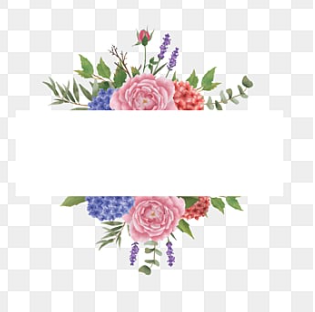 HOẠT ĐỘNG 3
 LUYỆN TẬP
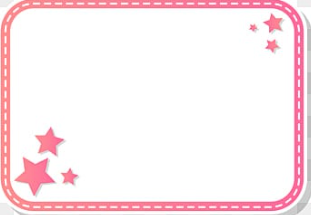 Bài thơ để lại trong em cảm xúc hoặc ấn tượng gì? Viết đoạn văn ngắn (8 – 10  dòng) ghi lại điều đó.
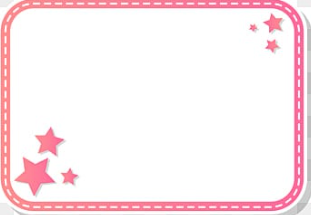 Đoạn văn tham khảo:
Bài thơ “Tự tình” (bài 2) là một trong những bài thơ nổi tiếng của nữ sĩ Hồ Xuân Hương nằm trong chùm thơ “Tự tình” 3 bài. Bài thơ đã để lại cho em ấn tượng sâu sắc về bi kịch duyên phận và khát vọng sống, khát vọng hạnh phúc của người phụ nữ trong xã hội xưa. Xuyên suốt bài thơ là tâm trạng, thái độ của HXH vừa đau buồn, vừa phẫn uất trước duyên phận, mong muốn vượt lên trên bi kịch. Tâm trạng, thái độ đó được gửi gắm qua các yếu tố ngoại cảnh (không gian, thời gian, âm thanh) và qua nghệ thuật sử dụng từ ngữ vô cùng độc đáo của “bà chúa thơ Nôm.
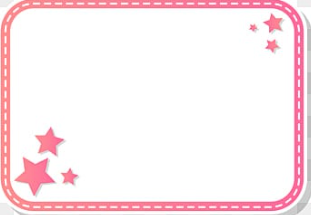 Đoạn văn tham khảo:
…Đọc bài thơ, em thấy xót thương, đồng cảm cho những người phụ nữ trong xã hội xưa khi họ không được làm chủ hạnh phúc của mình, phải sống trong thân phận làm lẽ nhỏ mọn của chế độ đa thê thời phong kiến. Bài thơ là tâm sự không chỉ của riêng Hồ Xuân Hương mà còn là tiếng lòng của bao người phụ nữ. Đồng cảm với những thân phận trong văn học, ta càng thêm yêu quý và trân trọng những người phụ nữ thân thương quanh ta.
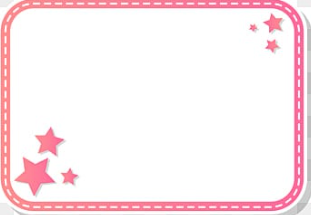 Bài tập 1: Bảng kiểm kĩ năng viết đoạn văn:
HOẠT ĐỘNG 4
VẬN DỤNG
Tìm và giới thiệu ngắn gọn một tác phẩm văn học viết bằng chữ Nôm viết về thân phận người phụ nữ 
                     (làm ở nhà).